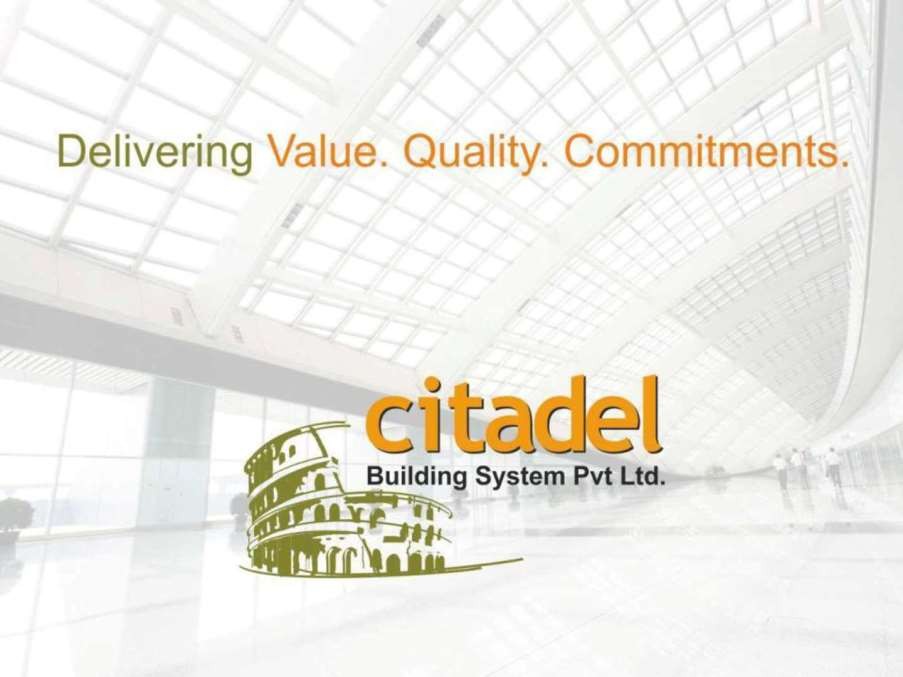 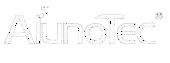 www.alunotec.com
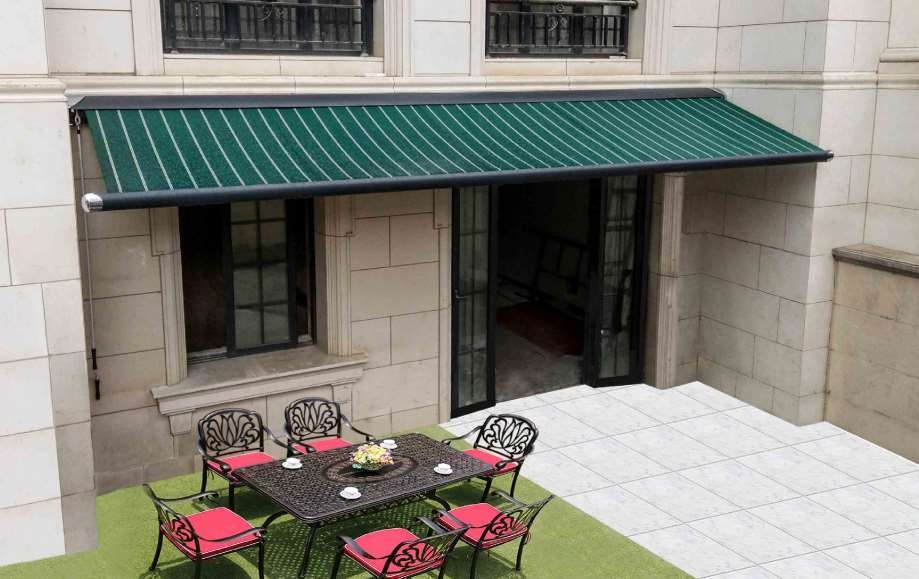 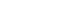 Electric Full cassette Aluminum
RETRACTABLE	AWNING
Product Size
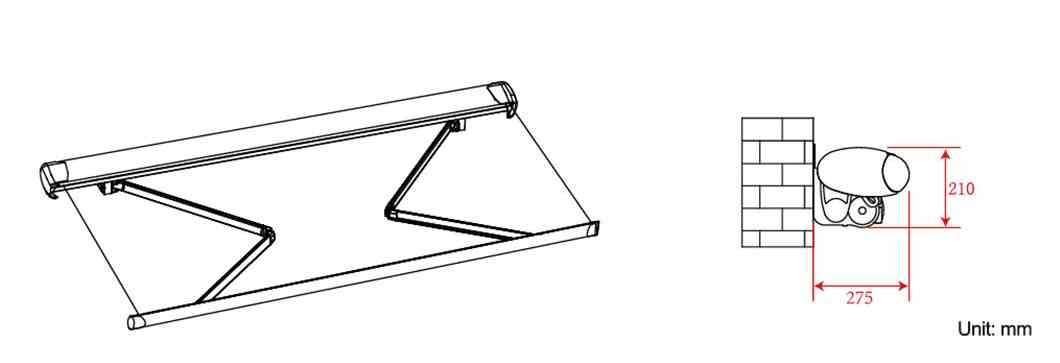 Installation Ways
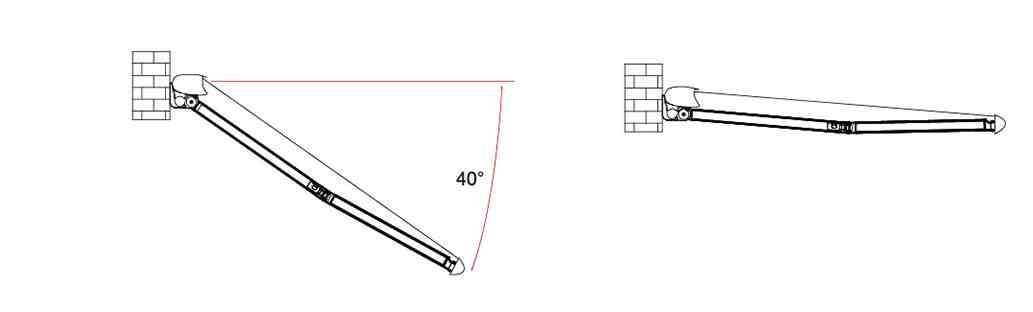 Product Detail
Diamond arm improves strength and  intensity, using chain instead of steel  wire for the spring pull to avoid rupture.
Customizable size range
Chrome plated is the metal coating on the  surface to change nature of the materials,  improve its hardness, prevent wearing,  resist heat to keep the surface elegant.
Close-in style adjuster for up and down, it  change the traditional adjusting way of  exposing the screws, makes adjusting  more ﬂexible and stable.
Fabric Partial Color
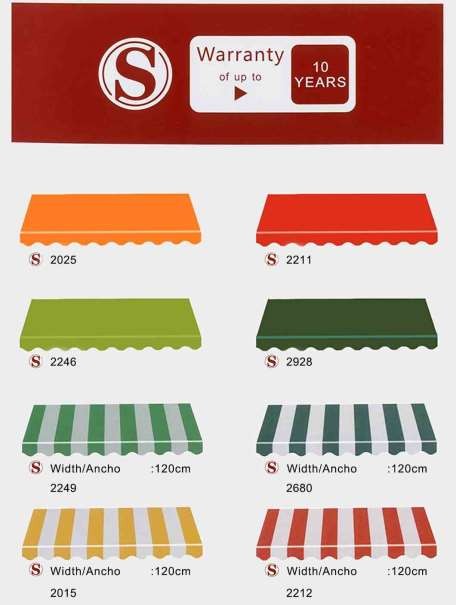 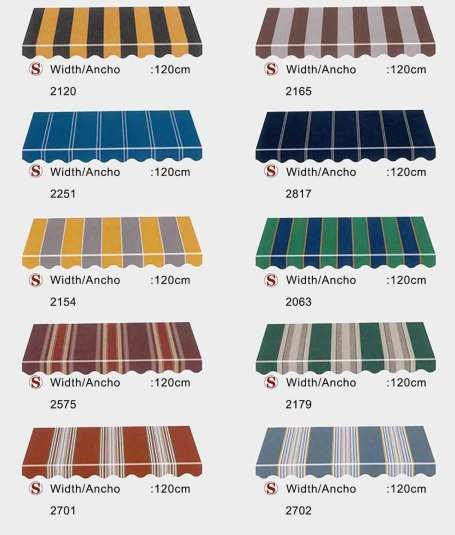 Project Cases
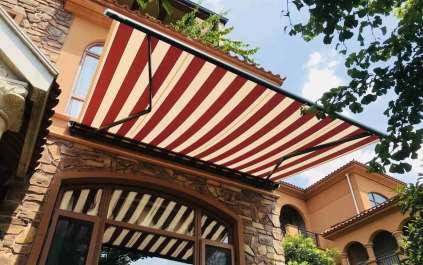 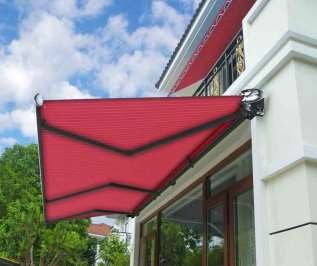 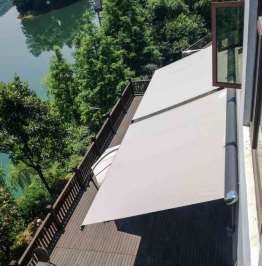 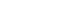 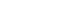 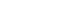 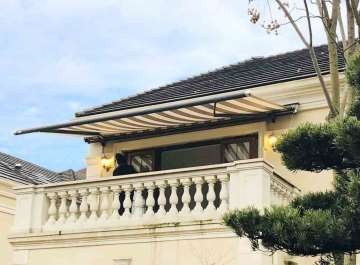 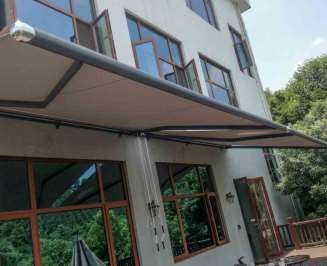 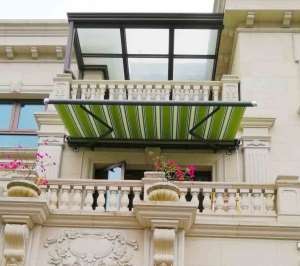 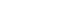 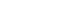 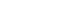 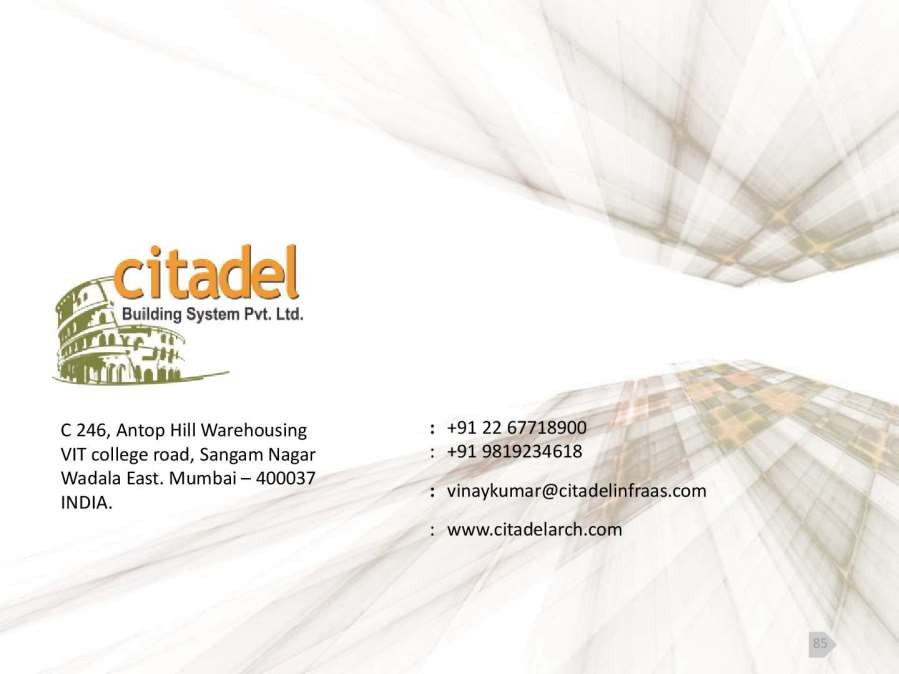